22 март – световен ден на водата
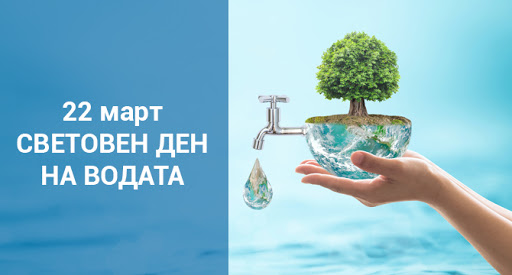 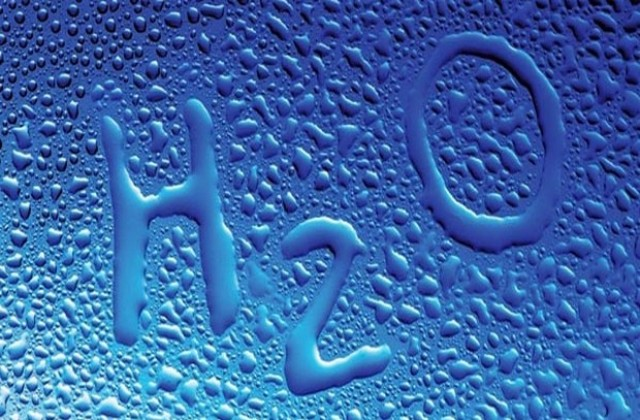 Отбелязваме Световния ден на водата 22 март под мотото „Ценим водата“
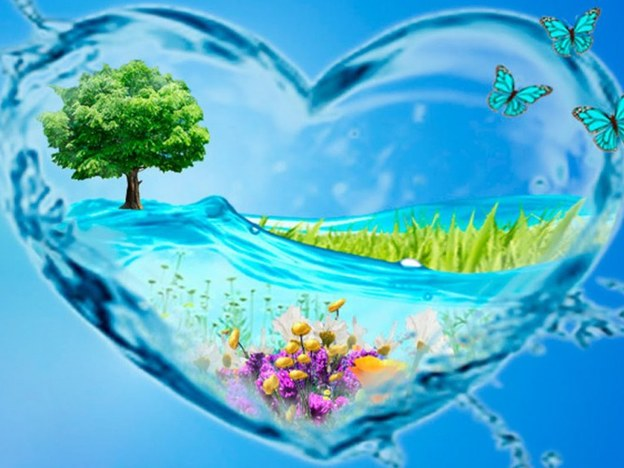 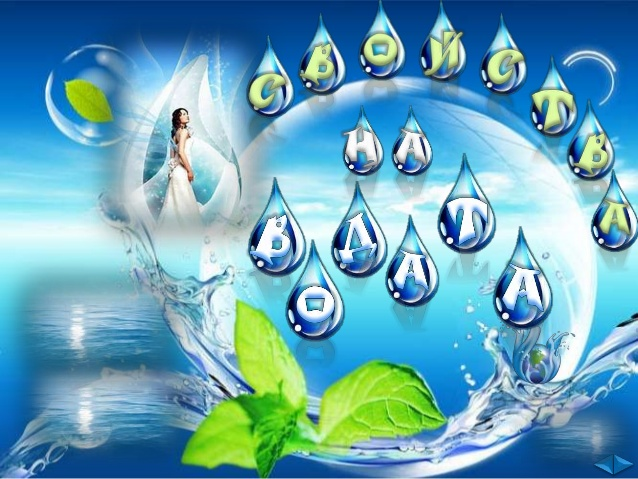 Великата тайна на водата
„На този свят няма нищо по-меко и по-слабо от водата. Но да подчини твърдото и неподатливото, тя няма равна на себе си.
Всеки знае, че слабото побеждава силното, че непреклонният отстъпва пред добродушието - всеки го знае и все пак никой не се съобразява с това.“: - пише за водата преди повече от 2500 год. китайският философ Лао Дзъ.
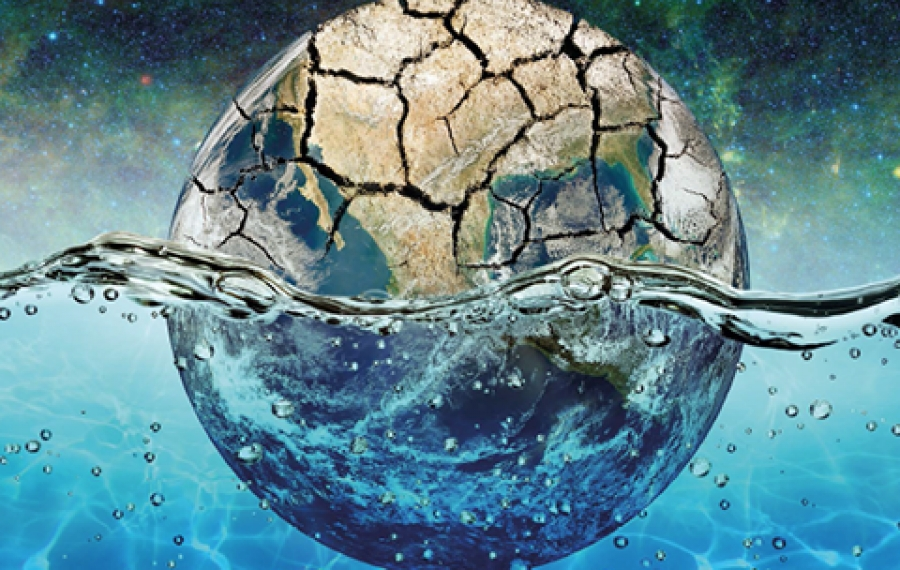 „Ценим водата“
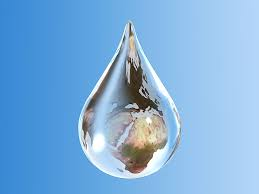 Световният ден на водата се отбелязва на 22 март всяка година от 1993 г. насам под егидата на ООН и акцентира върху важността на достъпа до питейна вода.
Темата на Световния ден на водата през 2021 г. е „Ценим водата“ – тема, която поставя акцент върху стойността на водата и какво означава тя за различните хора.
Световният ден на водата отчита важността на водата и насочва вниманието към 2,2 млрд. души на планетата, които живеят без достъп до питейна вода. Поставя фокус върху предприемане на действия за справяне с водната криза в световен мащаб.
Кампанията цели да се покаже как правилното ползване на водата ще спомогне в борбата с климатичните промени – за намаляване на наводненията, сушата, недостига на вода и замърсяването.
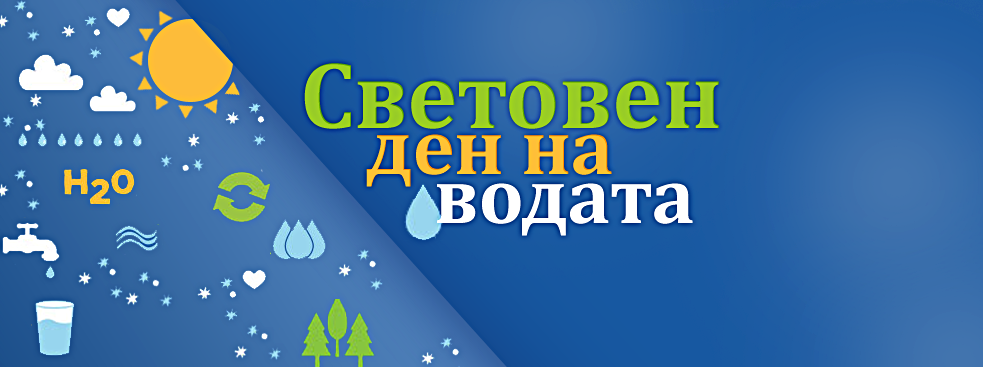 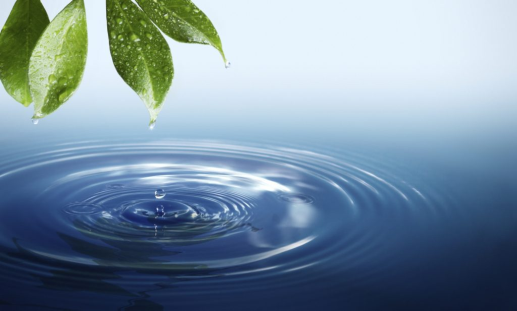 Таз годишното издание на кампанията насърчава хората в световен мащаб да се включат в обществен диалог в социалните мрежи с #Water2Me и да допринесат – със своите истории, мисли и преживявания – към разбирането за стойността на водата. Целта е да постигнем  по-цялостно разбиране за това, как се оценява водата от различните хора в различен контекст, за да можем да опазваме по-добре този ценен за всички ресурс.
Теми, към които трябва да насочим нашите разговори, мисли, дебати:
Водата означава различни неща за различните хора. Този разговор е за това, какво означава водата за вас.
Как е важна водата за вашия дом и семеен живот, за вашата прехрана, за културата ви, за благосъстоянието и средата ви?
В семействата, училищата и работните места водата може да означава здраве, хигиена, достойнство и продуктивност.
На културно значими, религиозни и духовни места водата олицетворява връзката със сътворението, общността и самия себе си.
В природата водата означава мир, хармония и съхранение.
Днес водата е изложена на изключителна заплаха от увеличаващото се население, нарастващите нужди на селското стопанство и промишлеността и влошаващото се въздействие на климатичните промени.
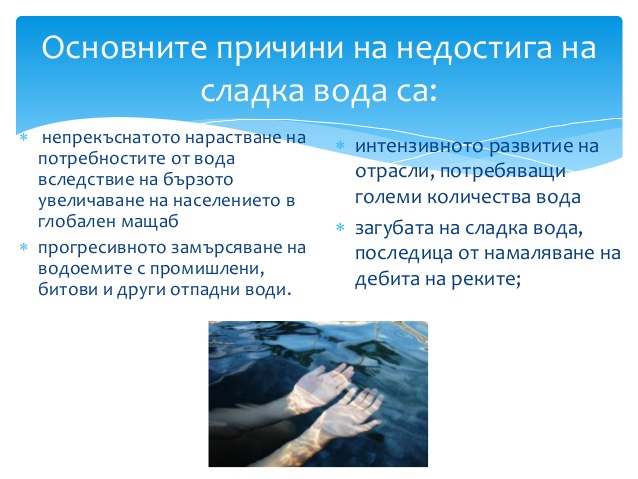 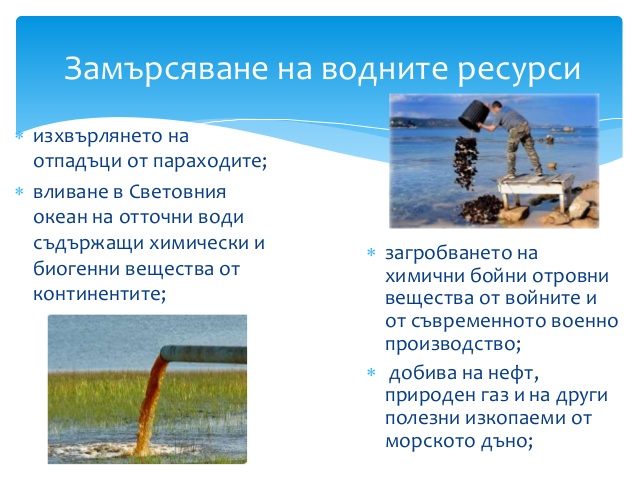 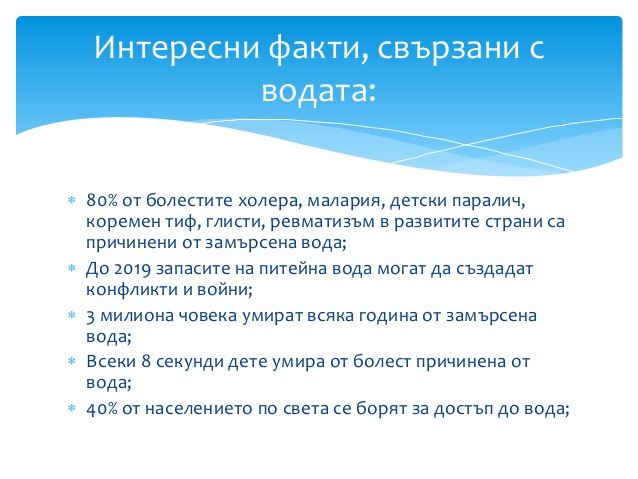 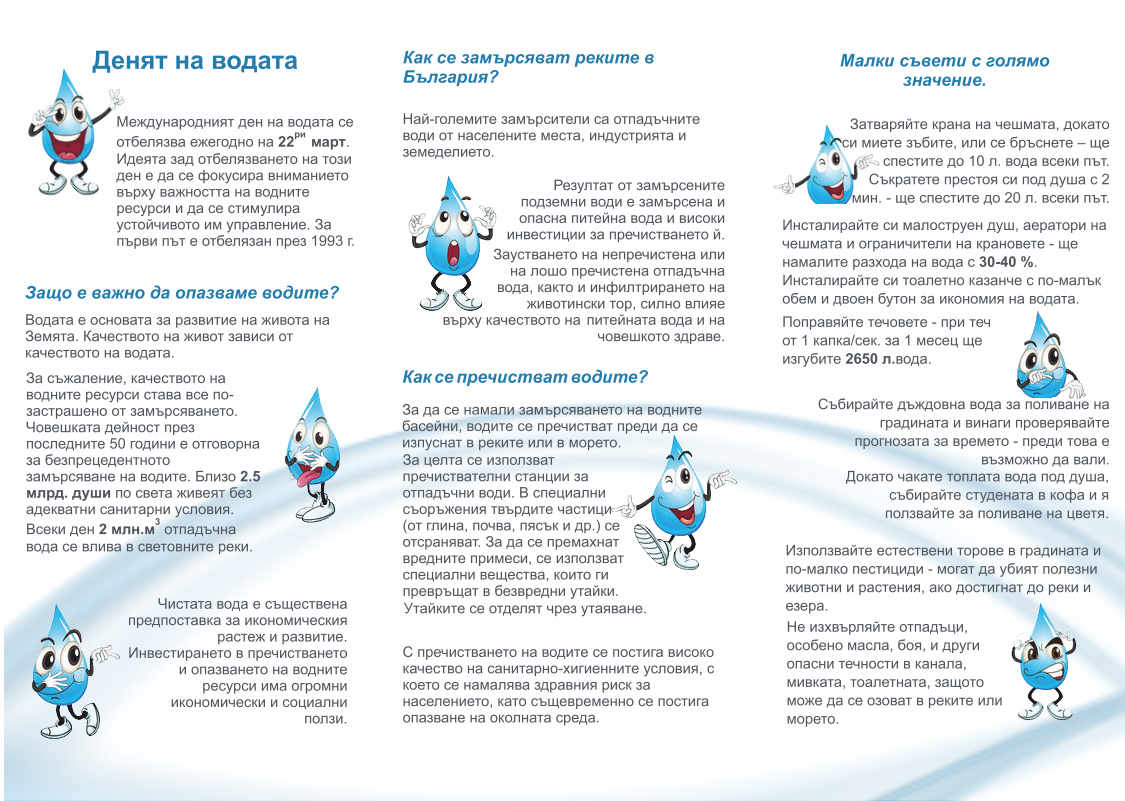 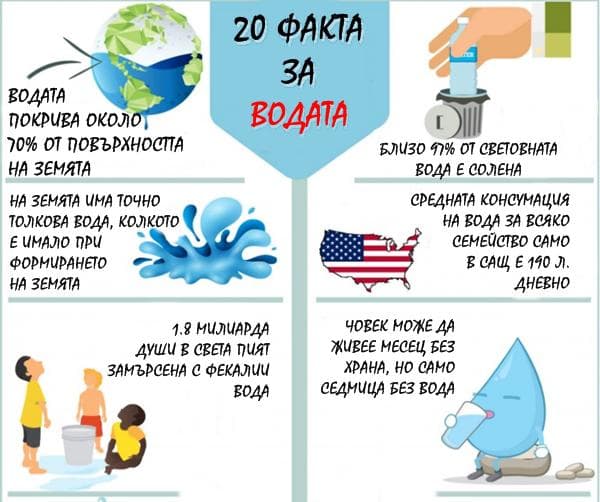 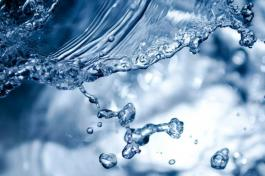 Да разбереш водата означава да разбереш Вселената,  всички чудеса на природата и самия живот.                                                               Масару Емото
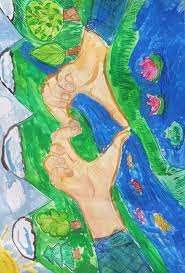 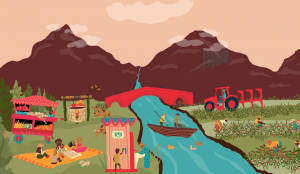 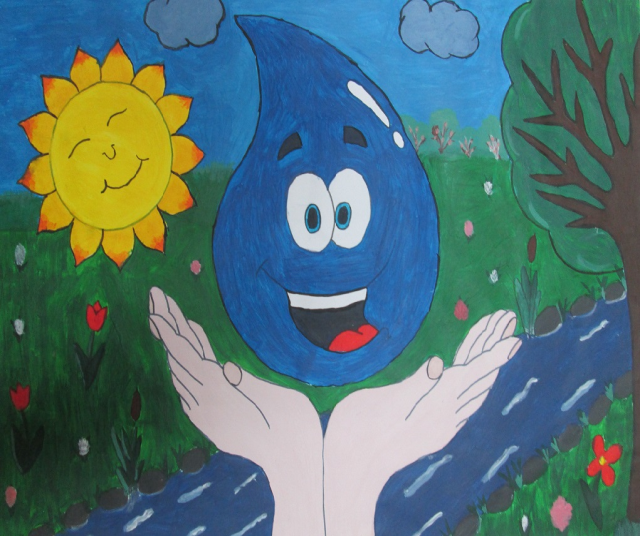 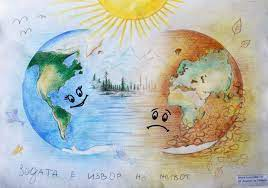 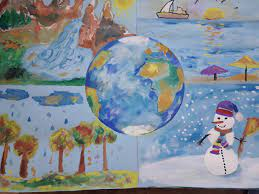 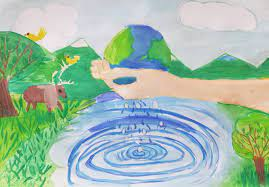 Ценим водата 2021
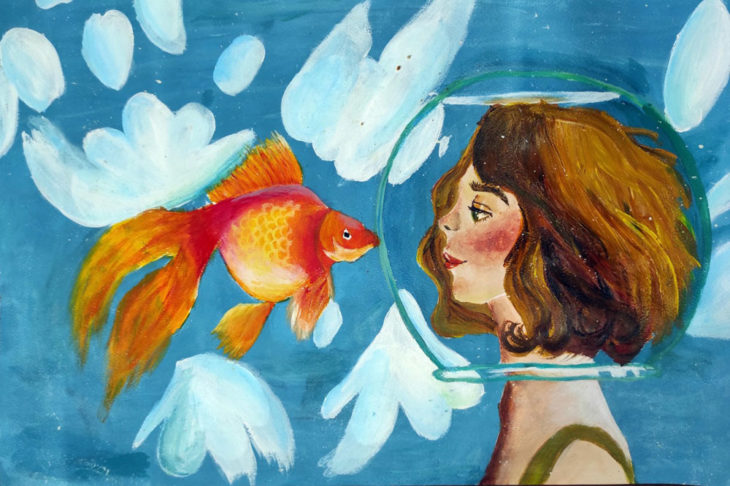 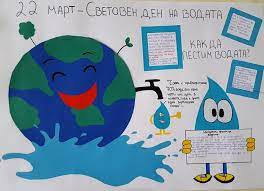